The template below (slide 2) can be scaled to print on any size of paper required
(NB because of their small size, they will leave a lot of blank paper on printing)

Choose from the common products pictured (slides 3, 4, 5), or add images of your own.
Arrange from healthiest on the left to least healthy on the right (e.g. by calorie content, sugar content, fat content, etc).
If you are trying to eat less, then choose a snack from the left
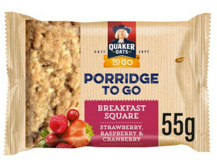 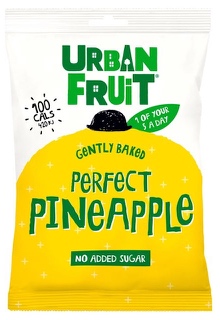 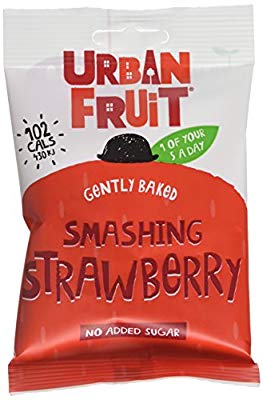 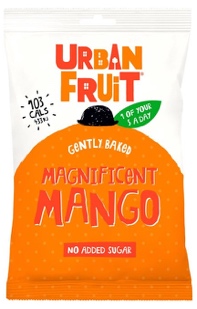 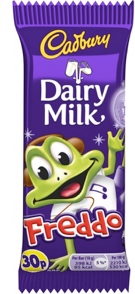 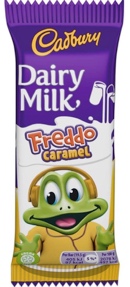 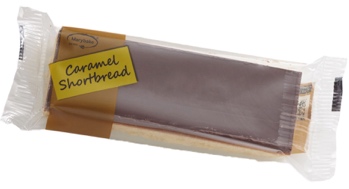 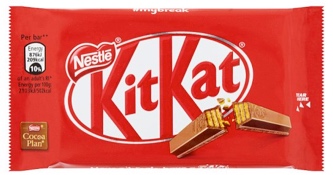 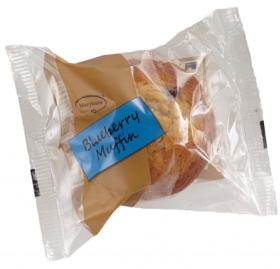 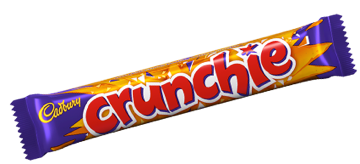 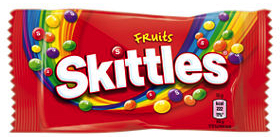 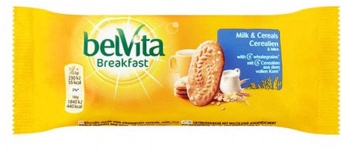 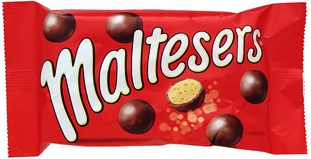 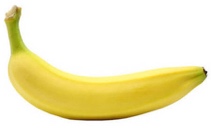 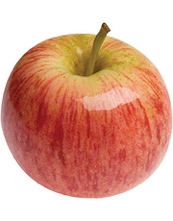 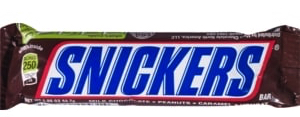 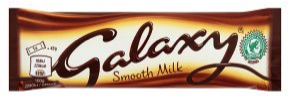 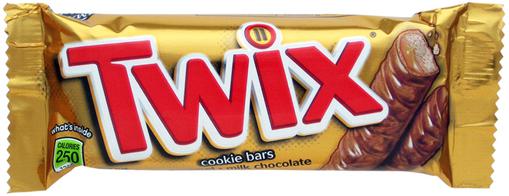 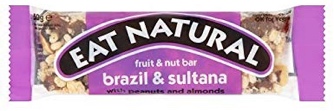 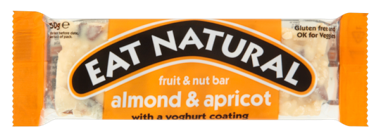 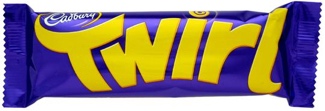 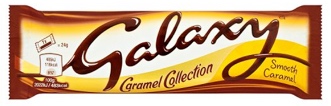 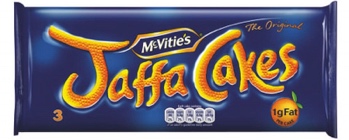 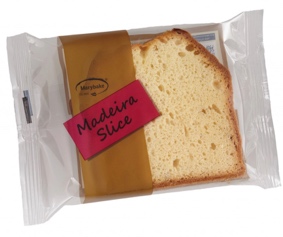 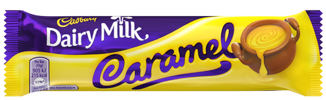 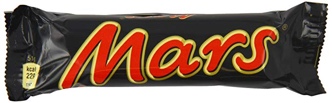 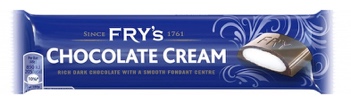 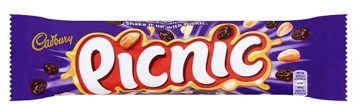 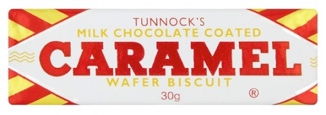 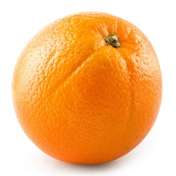 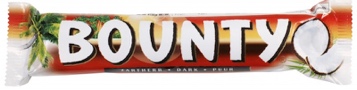 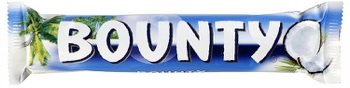 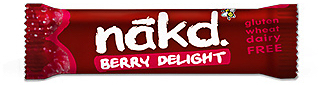 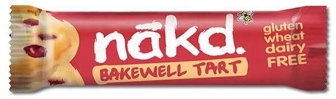 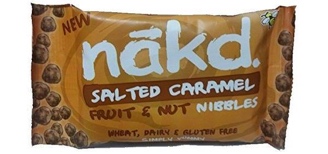 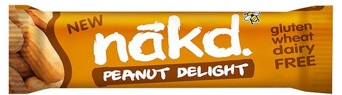 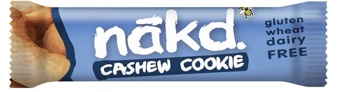 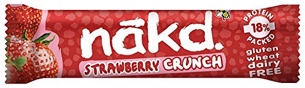 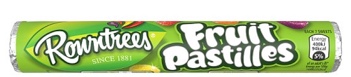 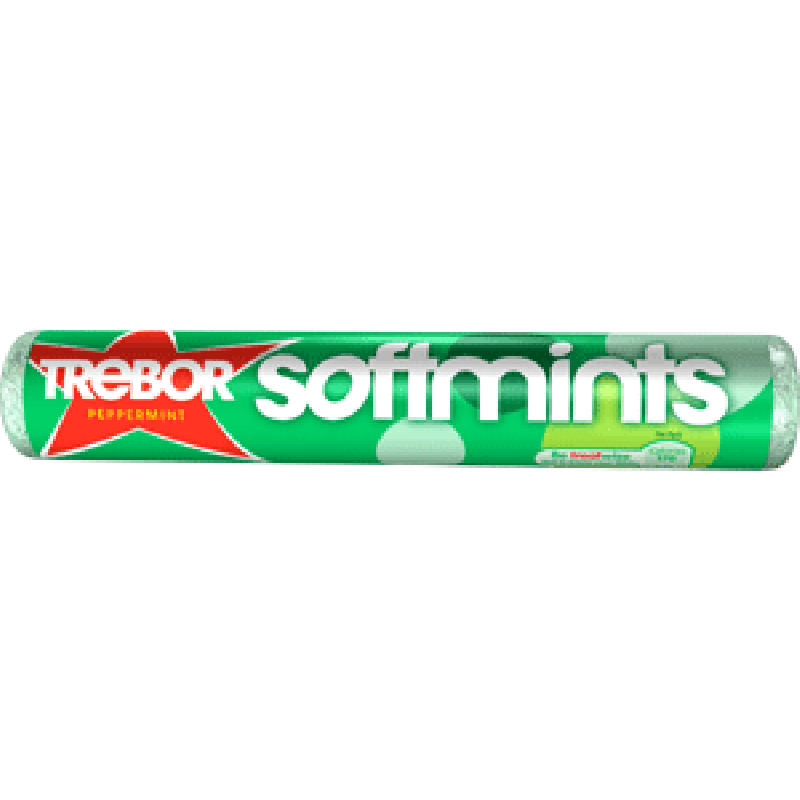 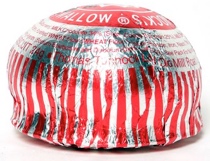 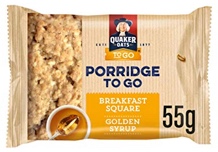 54
89
95
95
97
100
103
104
106
107
134
135
137
140
144
149
168
185
185
186
186
198
208
216
217
222
223
224
225
227
228
229
232
232
238
245
246
278
280
390
479
calorie content per whole item
calorie content per whole item
calorie content per whole item
calorie content per whole item
calorie content per whole item
Example chocolate and confectionary
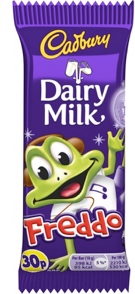 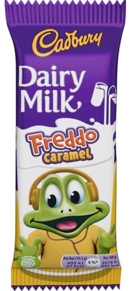 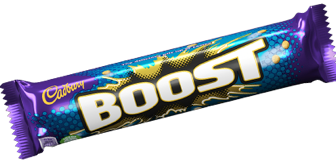 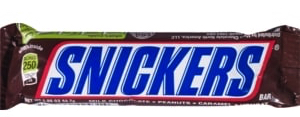 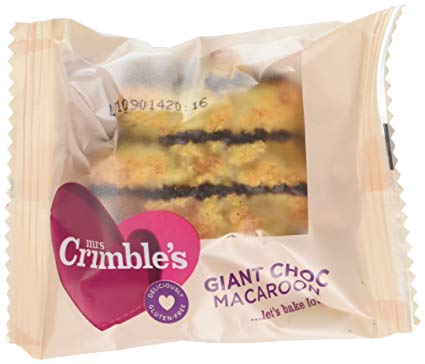 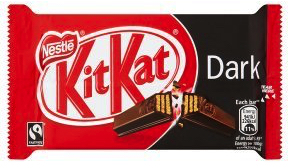 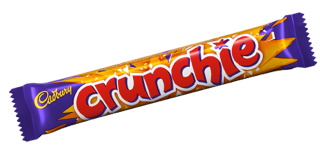 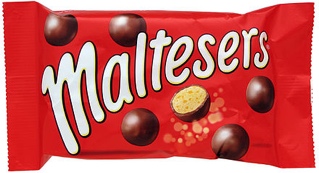 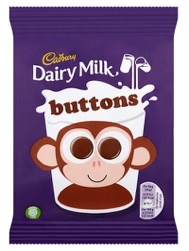 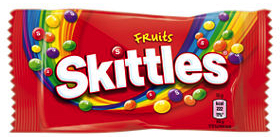 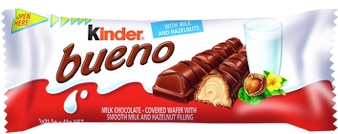 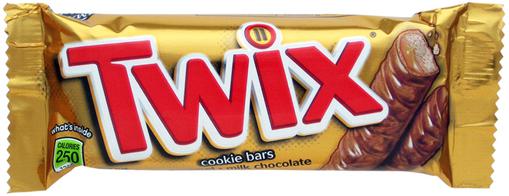 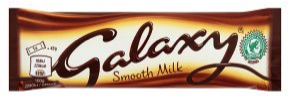 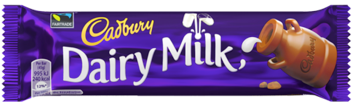 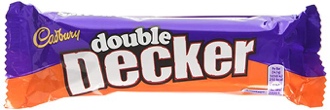 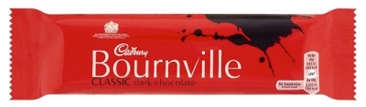 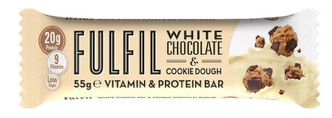 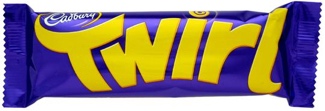 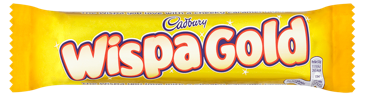 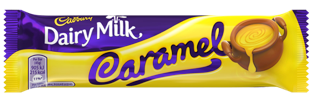 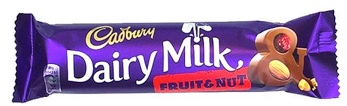 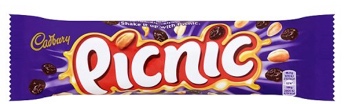 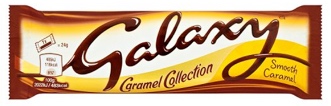 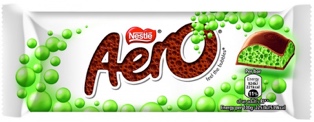 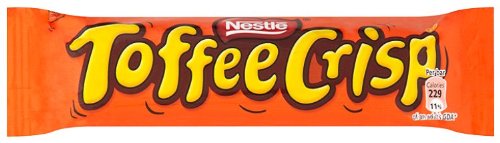 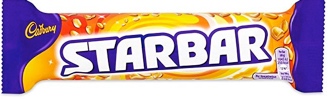 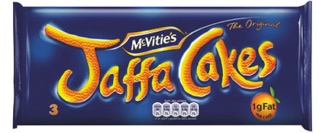 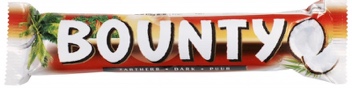 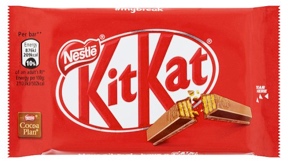 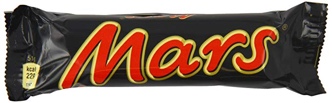 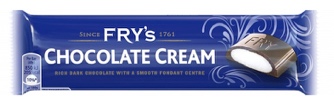 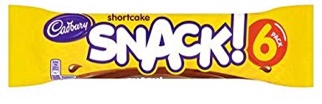 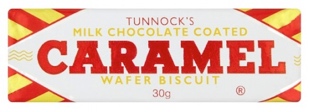 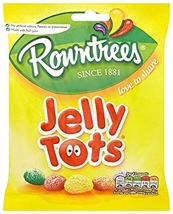 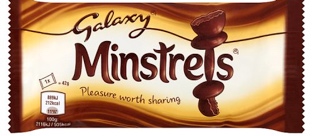 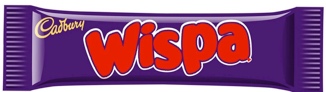 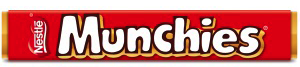 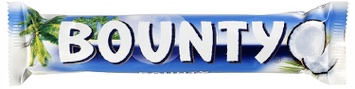 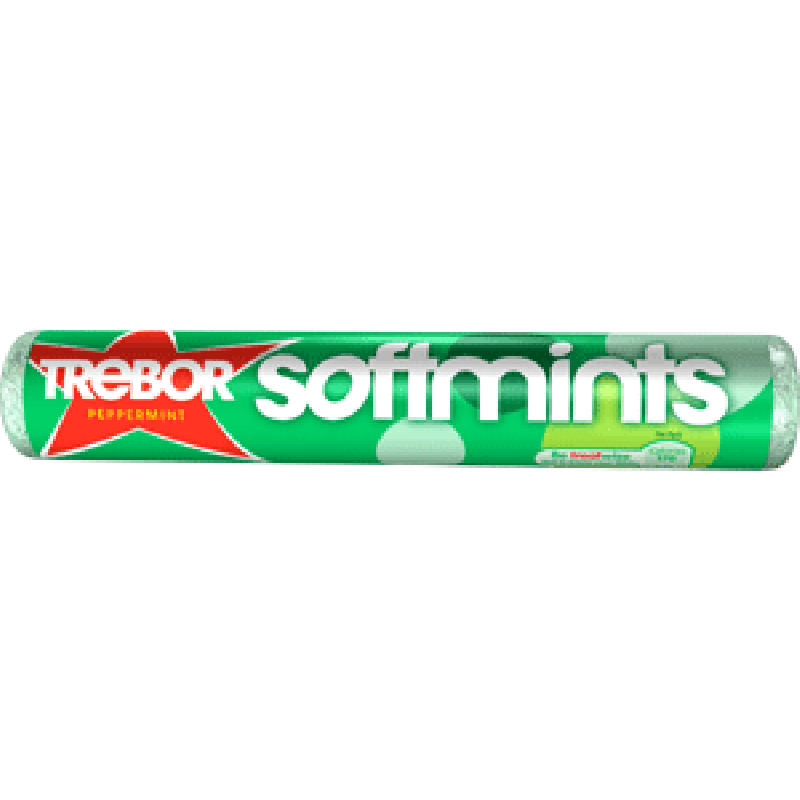 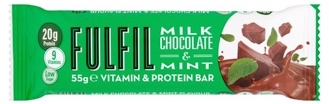 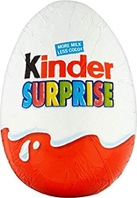 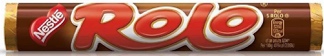 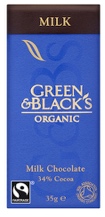 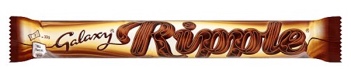 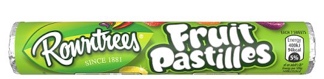 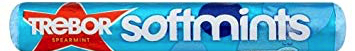 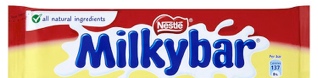 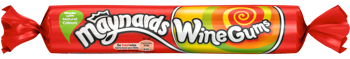 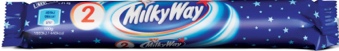 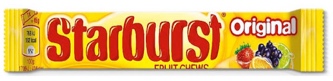 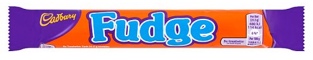 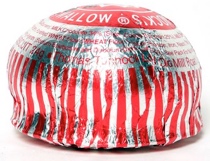 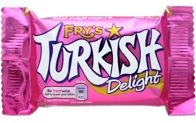 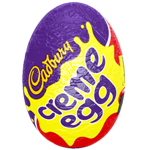 95
97
106
110
114
134
136
145
161
168
171
175
176
183
185
185
185
186
186
189
193
193
194
195
197
198
198
199
208
209
217
222
222
227
228
229
232
232
236
236
240
245
246
246
249
250
250
250
250
250
278
280
328
calorie content per whole item
calorie content per whole item
calorie content per whole item
calorie content per whole item
calorie content per whole item
Example fruit, fruit snacks, cereal bars, flapjacks
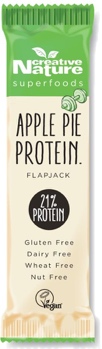 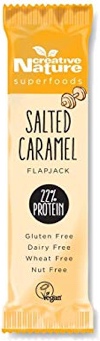 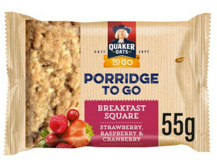 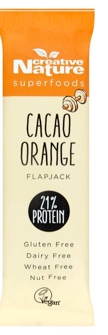 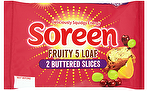 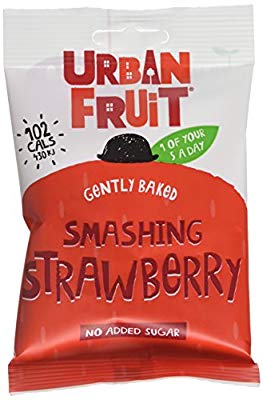 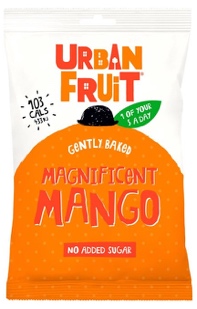 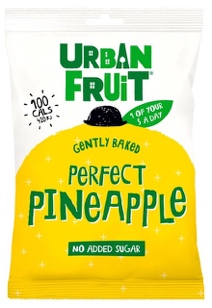 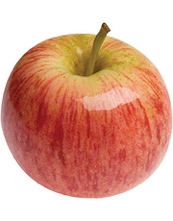 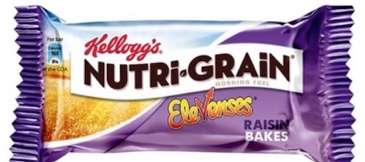 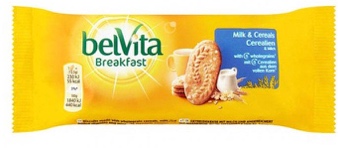 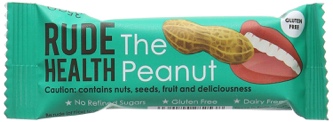 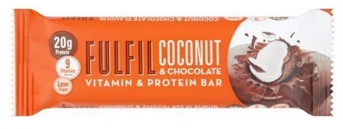 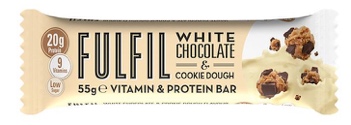 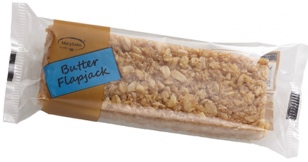 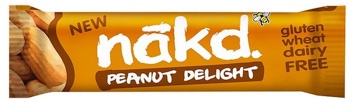 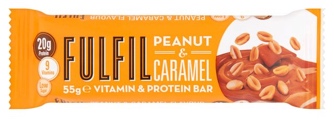 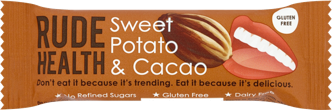 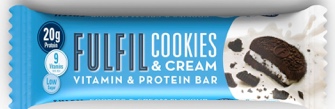 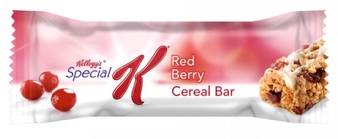 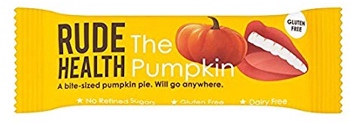 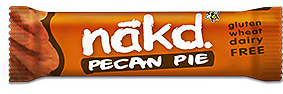 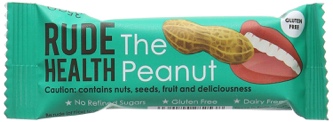 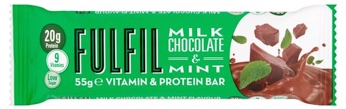 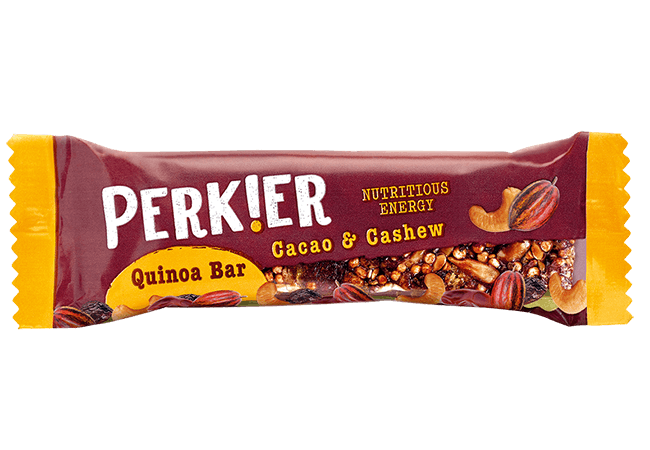 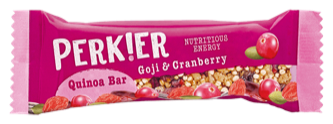 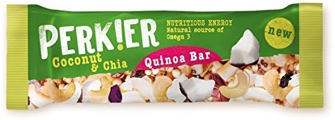 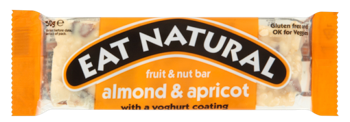 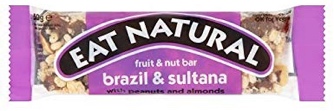 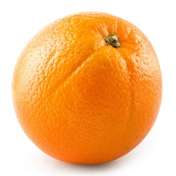 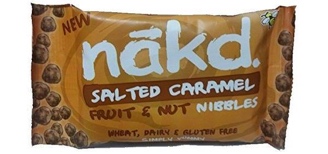 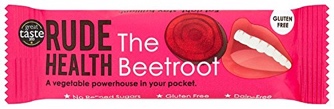 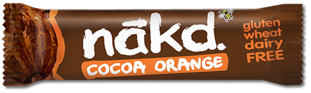 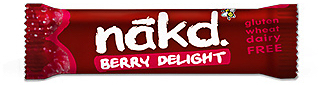 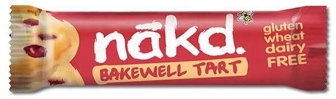 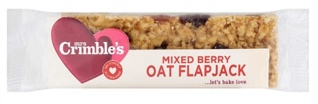 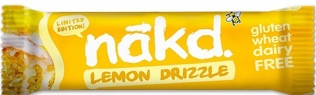 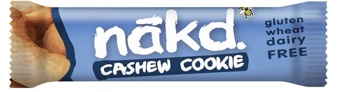 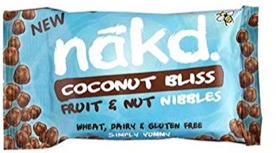 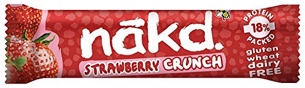 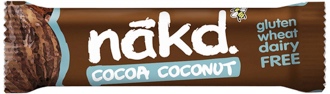 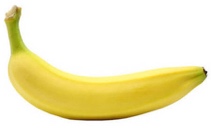 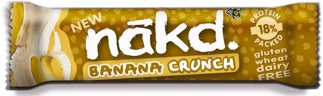 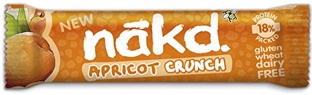 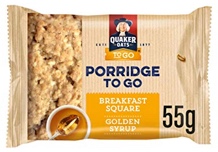 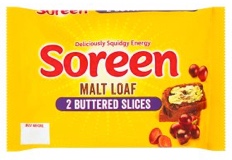 54
89
95
100
102
103
104
104
105
107
130
133
133
135
135
137
137
140
141
144
144
144
145
146
149
152
153
152
153
167
170
189
195
205
206
208
216
223
225
238
278
495
calorie content per whole item
calorie content per whole item
calorie content per whole item
calorie content per whole item
Example crisps and savoury snacks
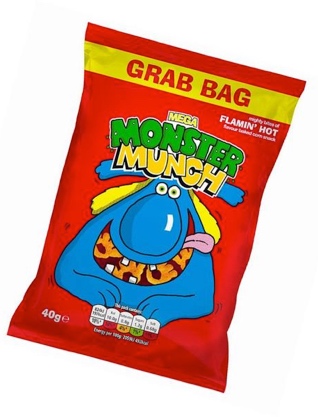 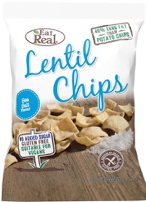 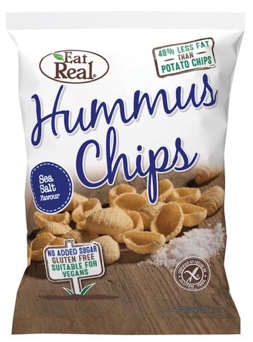 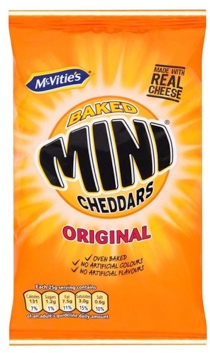 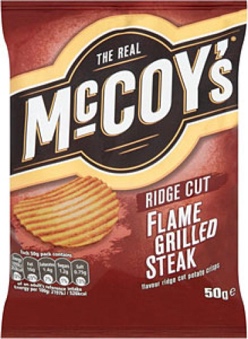 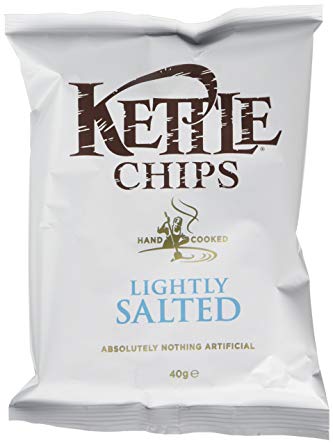 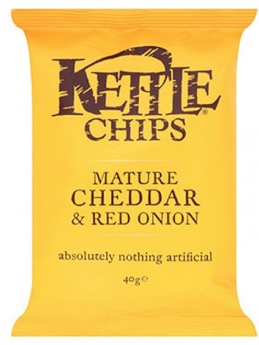 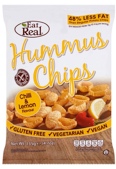 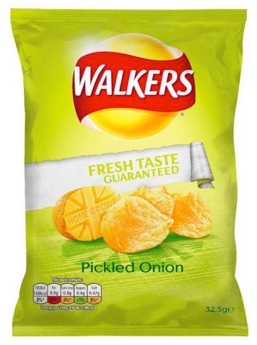 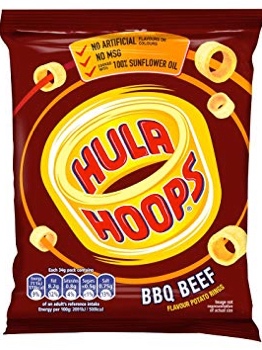 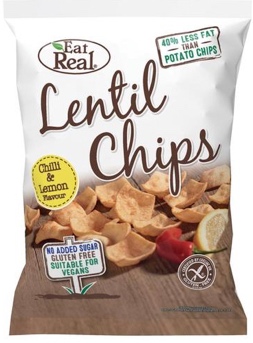 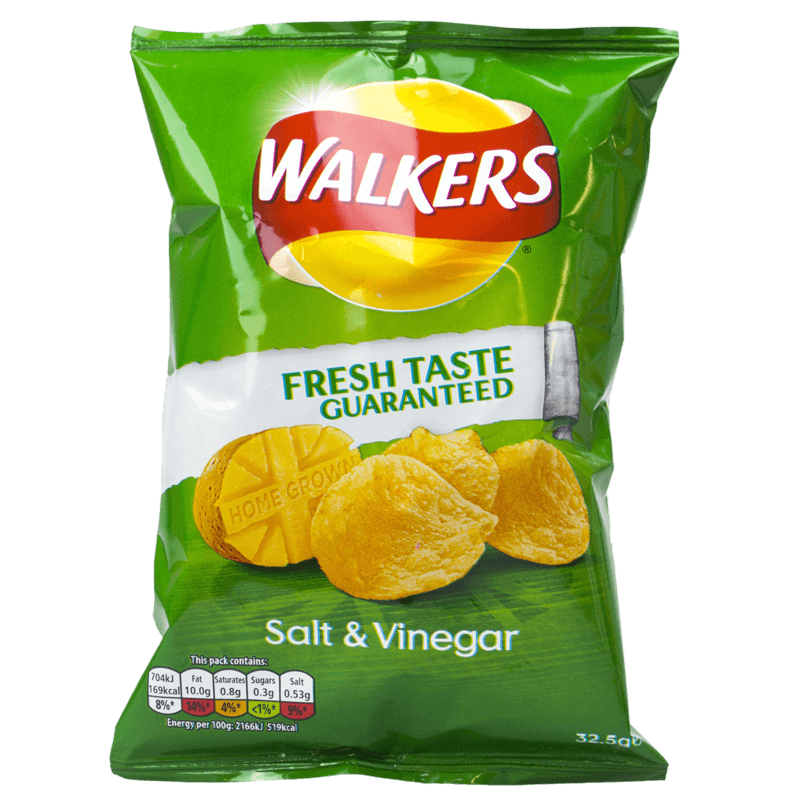 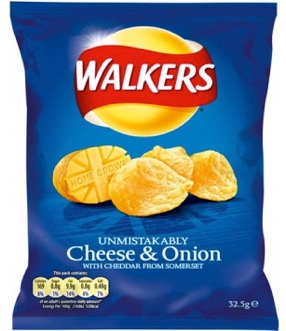 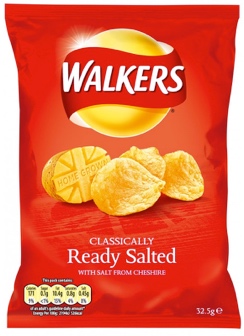 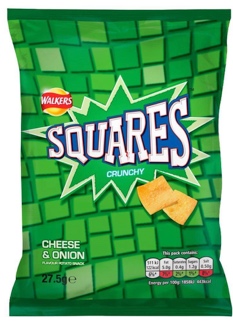 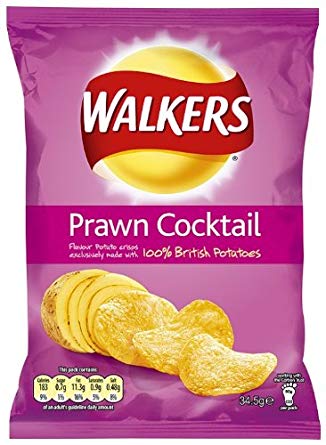 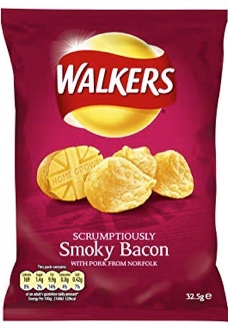 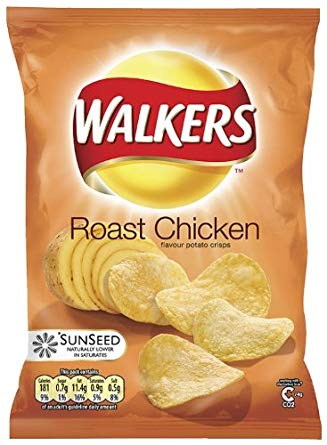 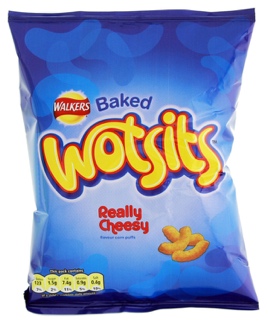 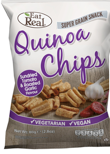 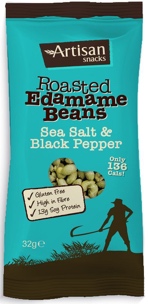 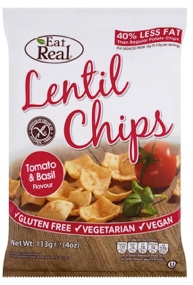 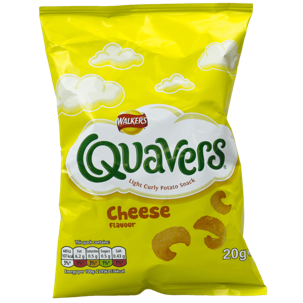 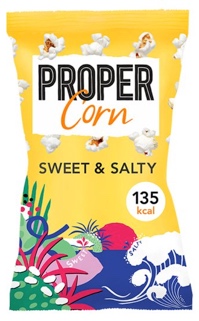 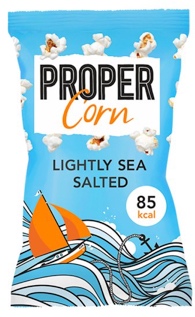 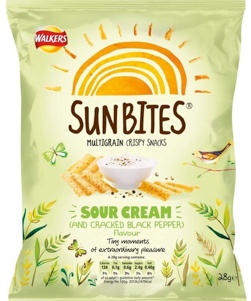 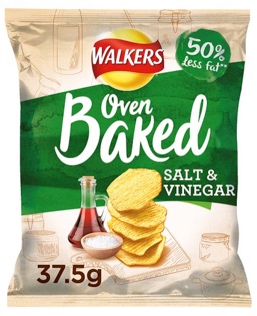 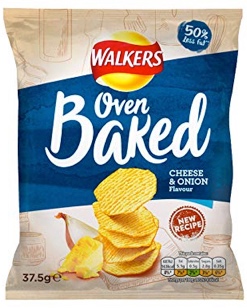 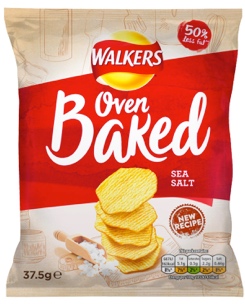 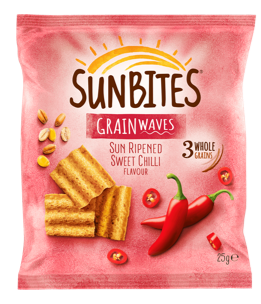 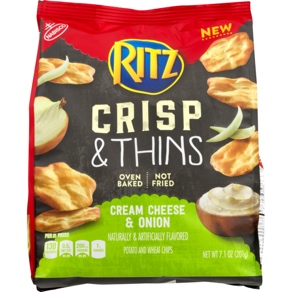 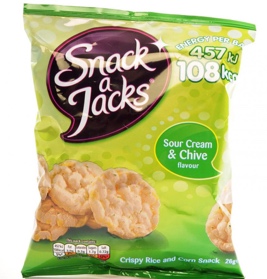 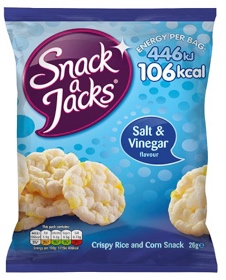 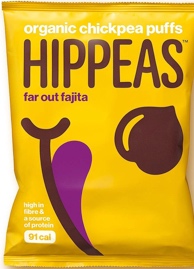 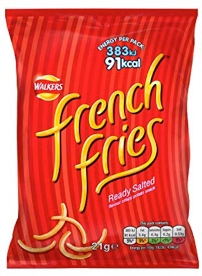 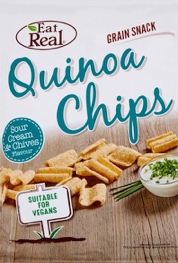 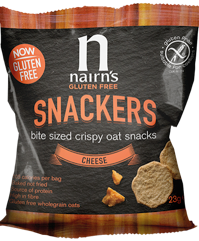 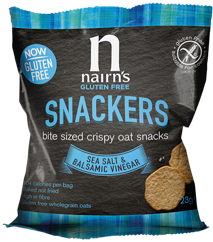 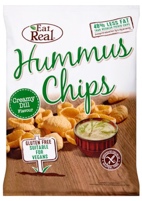 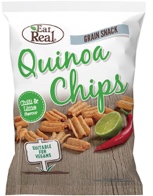 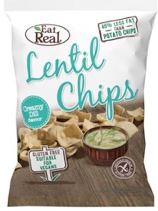 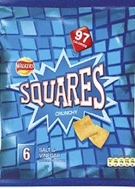 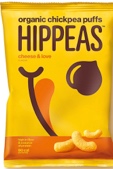 256
85
90
91
104
105
106
107
108
122
123
134
134
134
135
136
150
162
164
164
168
169
169
169
169
169
170
171
180
197
202
205
215
250
calorie content per whole item
calorie content per whole item
calorie content per whole item
calorie content per whole item
calorie content per whole item
calorie content per whole item